Plant Physiology
Dr. Enas Budran
Plant cells as osmotic systems
OP 
TP
WP
TP=WP
DPD (SF)
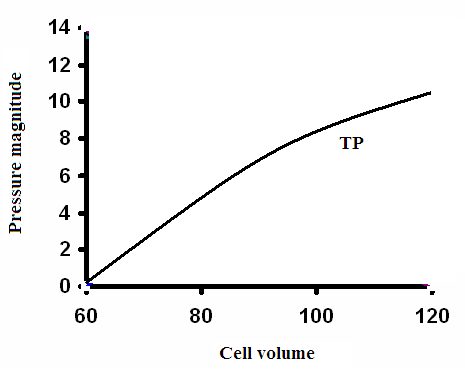 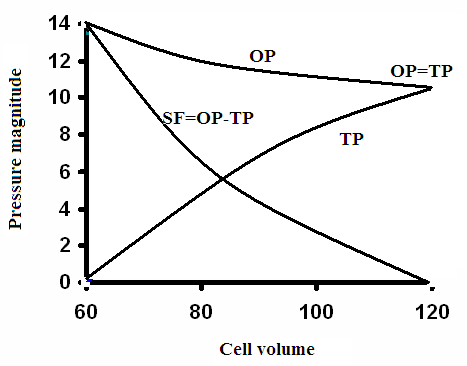 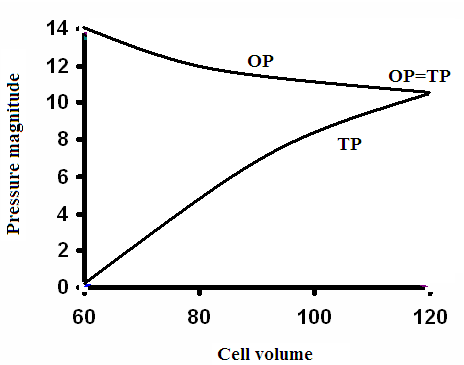 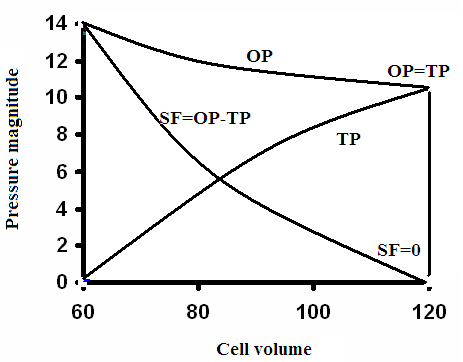 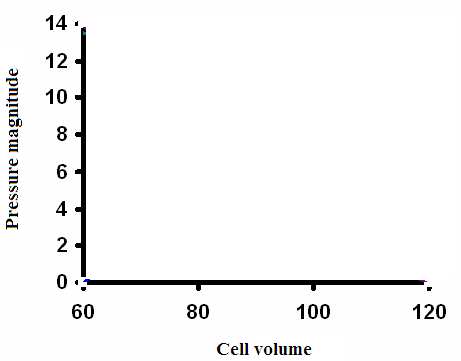 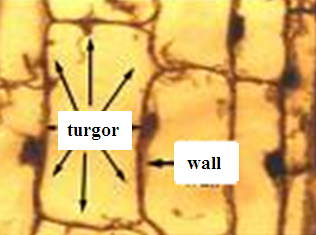 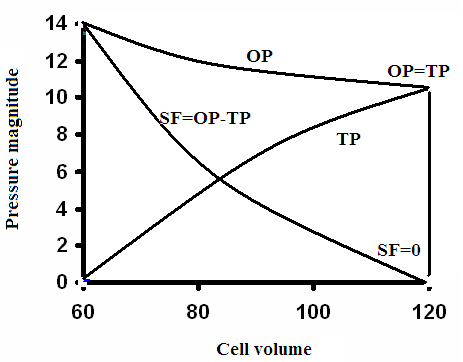 In pure solvent
SF is related with OP and TP 
SF = OP –TP
For fully turgid cells
SF = 0 
OP = TP 
For fully plasmolyzed cells 
the value of TP = 0 
SF = OP
In a hypotonic solution (OP1)
SF = (OP – OP1) – TP
Sf= OP – (TP+OP1)
OP=3
TP=2
SF=1
OP=4
TP=2
SF=2
OP=3
TP=1
SF=2
OP=4
TP=3
SF=1
Entry of water depends on SF
Factors affecting osmotic pressure

1- The habitat of the growing plant
OP changes according to the surrounding medium. 
Salt increases OP of the growing plants due to 
absorption and accumulation of salts
decomposition of the organic substances. 
	hydrophytes
 	mesophytes
	xerophytes
	halophytes
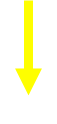 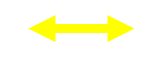 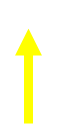 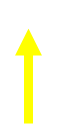 2- Plant type
OP differs from plants to another. 
	trees
	shrubs 
	herbs
		annuals 
		perennial
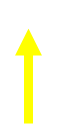 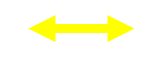 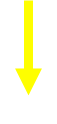 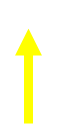 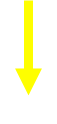 3- Age of plant cell or tissue
The OP    in old plants
In the young leaves
growing regions 
 
4- Position of cells or tissues in the plant
OP    near the source of water
	 root 
		leaves

5- Timing factors 
OP changes during the different times of the same day
	In the morning 
           	at the noon
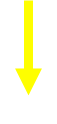 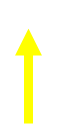 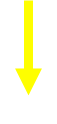 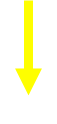 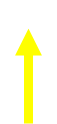 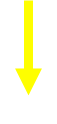 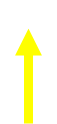 Permeability

passage of substances through membranes. 
some soluble substances can pass 
some others can not because 
the selective permeability of membranes. 

Membranes
Permeable membranes
Impermeable membranes
Semipermeable (Selective) membranes
Undissociated (organic) substances 

sugar, ethyl alcohol, methyl alcohol, glycerin, ... 
Simple laws of diffusion. 
from a medium having a higher concentration to another with lower concentration until the equilibrium. 
The differentiation in permeability is due to the differentiation in 
the solubility in oils 
the size particles.
Dissociated substances (inorganic or electrolytes) 

independent of the laws of diffusion. 
	May be from lower to higher concentration
In the form of ions 
independently. 
	
For balancing the differential absorption 
	Dissociation of water 
	Replacement of some ions
Factors influencing Permeability

Temperature
Light
Toxic substances
	Balanced solutions
	Unbalanced solutions
4. 	Soluble substances in plant habitat
	Antagonism 
	Synergism
The Water Relations of the Plant

Water absorption 
Ascent of sap 
Transpiration 

Water absorption 
Gravitational (adsorption) water
Hygroscopic water
Capillary water
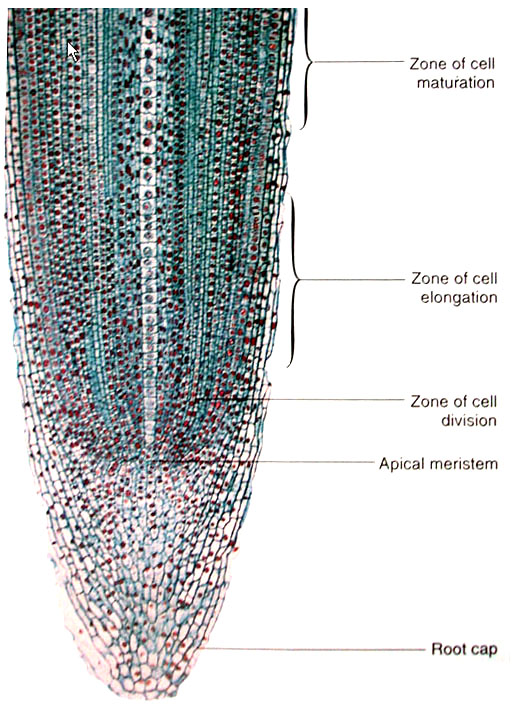 Water absorption 
Through root hairs in absorption zone
root hairs
Extension from epidermis
Thin walls
Unicellular
Replacement
Age
OP
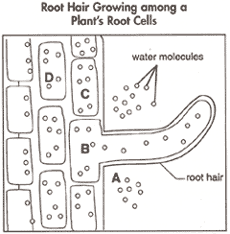 Water absorption 

Active absorption
OP1 of root hair (3-5 AP)> soil OP2 (1OP) 
DPD < OP1
DPD>OP2 
Water enters
Movement
From cell 
to cell
To xylem
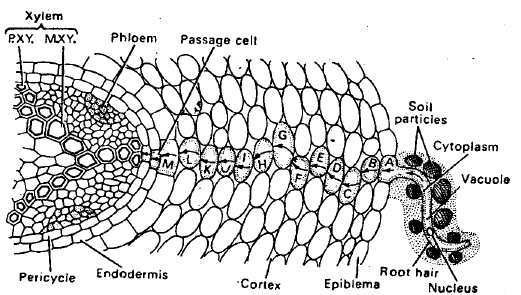 Passive absorption 
In leaves
Transpirational pull
Transpiration elevated DPD 
The elevation moves from cell to cell
To xylem
Water column from leaves to absorption zone
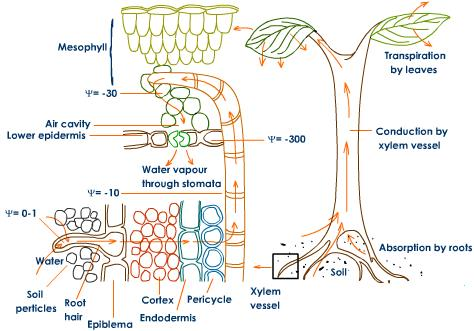 Factors affecting absorption 
Available soil water
Soil temperature
It affects 
		chemical potential of water.
		permeability of cell membrane.
		activity of enzymes.
		viscosity of capillary water.
Soil Air
Soil Salt
	α 1/Concentration
	Halophytes
Transpiration
	α Transpiration
Ascent of sap
upward movement of water through the stem
Most of the water is lost by the transpiration 
Only small amount of water utilized in vital activities of the plant. 
Vital force theory
Root Pressure Theory
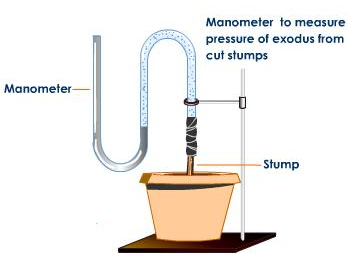 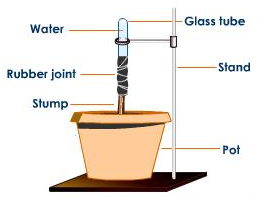 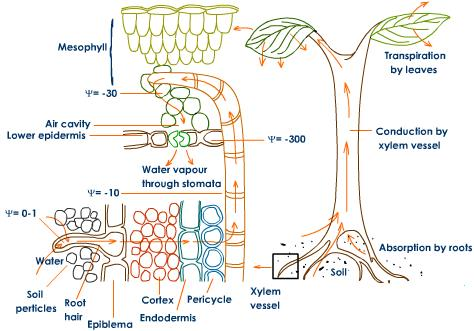 Ascent of sap
upward movement of water through the stem
Most of the water is lost by the transpiration 
Only small amount of water utilized in vital activities of the plant. 
Vital force theory
Root Pressure Theory
Physical Force Theory
Capillary force theory
Imbibition force theory
Transpiration pull - cohesion force theory
Transpiration
Evaporation

Structure of stomata
Types of transpiration
Cuticular
Lenticular
Stomatal
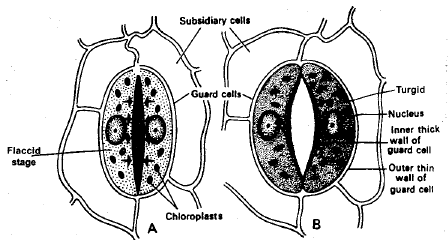 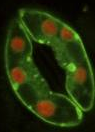 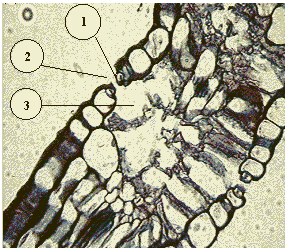 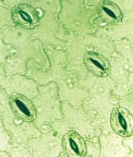 Guard cells
Stomatal aperture
Stomatal room
Chloroplasts
Guard cells
Shape
Thickness
Mechanism of opening and closing of stomata
1)Photosynthetic products….Depend on G.C…O.P
2)starch-sugar inter conversion         


3)Modern theory..K-H PUMP….PEP carboxylase..blue light
in Succulent Plants
During the night
During the day
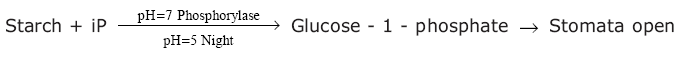 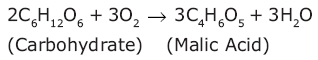 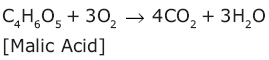 Diurnal fluctuations in the rate of stomatal transpiration (daily periodicity of transpiration)

In the morning 
Before noon
At about noon
Afternoon 
In the evening 
At night
stomatal transpiration
1     2	  3   4   5    6
Daily hours
Factors affecting the rate of transpiration

A) External factors
Light..blue
Temperature..value of Q10
Atmospheric humidity
Wind velocity
Atmospheric pressure
Available soil water
Anti transpirants
B) Internal factors
Transpiring areas
Anatomical characteristics of Leaf
Stomatal characteristics
Leaf orientation
Water status of leaves
Root - shoot ratio
Significance of transpiration
		Transpiration is a necessary evil

Water absorption
Mineral absorption
Distribution of absorbed salts
Ascent of sap
Regulation of temperature
Quality of fruits
Root system
Mechanical tissues
Drainage of soil water                   regulation of temp.
Guttation
watery drops ooze out from the uninjured leaf margins.
in the morning 
when 
The watery drops consist of 
After the drops have dried
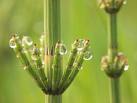 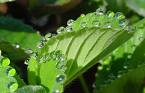 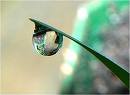 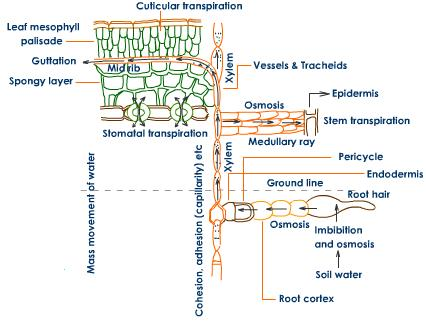